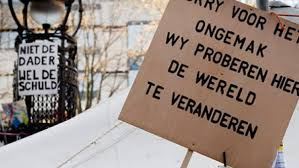 Het gedicht als aanklacht
Een retorische analyse van poëzie
[Speaker Notes: Aanwijzingen docent: de docent geeft de leerlingen een gedicht te lezen. Het is voor de leerlingen fijn als dit op papier uitgedeeld wordt. Dan kunnen ze er aantekeningen op maken.
 
Waarom doen we dit: veelal gebruiken we de retorica in de lessen van het zakelijk lezen. Toch blijkt dat een kijk op de wereld vaak verpakt zit in de literatuur. Daar zouden dan in de literaire tekst wellicht argumenten voor te vinden zijn. 
Rol docent: de context kan eventueel overgeslagen worden om eerst literair te ontdekken en om daarna pas de context te geven. Dit is eigen keuze.]
Er was eens het water –Peter Verhelst 
Er was eens het waterWaar was het?Aan de rand van het waterWaar het aan land komtWaar zeg je?Waar het water aan land komtVan wie?Waar ons water ons land wordt, bedoel jeWaar ons water ons land is en ons zand ons zand isDaar was hetWaar de wolken en de luchten van ons zijn, bedoel ikDaar was hetHoe het daar lagHoe het voorover lag, zo, met de handen naast het hoofdHoe we het wegnamen en het voorover bleef liggenZelfs toen we het wegnamen, bleef het, terwijl we het wegnamen, voorover op het zand liggenZelfs toen we niet meer kekenVooral waar we niet meer keken bleef het op het zand liggen, vooroverDat het op een dag wel uit zichzelf zou vertrekken, dachten we soms,Maar dat het van ons werd toen we het wegnamenWisten weEr was eens, probeerden we nog te denken, maarZo luid we konden, probeerden we er was eens, er was eens te blijven denken
[Speaker Notes: Aanwijzingen docent: De docent geeft de leerlingen een gedicht te lezen. Het is voor de leerlingen fijn als dit op papier uitgedeeld wordt. Dan kunnen ze er aantekeningen op maken.
 
Waarom doen we dit: veelal gebruiken we de retorica in de lessen van het zakelijk lezen. Toch blijkt dat een kijk op de wereld vaak verpakt zit in de literatuur. Daar zouden dan in de literaire tekst wellicht argumenten voor te vinden zijn. 
 
Rol docent: de docent kan een gedicht van de dichter(es) des Vaderlands gebruiken voor deze les. De context kan eventueel overgeslagen worden om eerst literair te ontdekken en om daarna pas de context te geven.]
Stap 1: de context
[Speaker Notes: Aanwijzingen docent: De docent geeft de leerlingen een gedicht te lezen. Het is voor de leerlingen fijn als dit op papier uitgedeeld wordt. Dan kunnen ze er aantekeningen op maken.
 
Waarom doen we dit: veelal gebruiken we de retorica in de lessen van het zakelijk lezen. Toch blijkt dat een kijk op de wereld vaak verpakt zit in de literatuur. Daar zouden dan in de literaire tekst wellicht argumenten voor te vinden zijn. 
 
Rol docent: de docent kan een gedicht van de dichter(es) des Vaderlands gebruiken voor deze les. De context kan eventueel overgeslagen worden om eerst literair te ontdekken en om daarna pas de context te geven.]
Stap 1&2: Wat is de context en wat het meningsverschil?
[Speaker Notes: Aanwijzingen docent: nadat de leerlingen het gedicht gelezen hebben, gaan ze op zoek naar de achtergrond  van de context en het meningsverschil. Bespreek wat specifiek is aan literaire argumentatie.

Waarom doen we dit: door deze opdracht laten we zien dat literatuur samenhangt met de maatschappij. Ook leren ze dat er soms meerdere meningsverschillen kunnen zijn.

Rol docent: als er weinig uit de leerlingen komt, is het goed om vragen te stellen. Bij dit gedicht kun je bijvoorbeeld vragen: Waarom komen er bootvluchtelingen naar Europa? Welk doel heeft de auteur met deze kunstuiting?]
Stap 3: argumentatiestructuur
Door een gebeurtenis is er voorgoed iets veranderd wat niet goed is
Het is van ons geworden
Er ligt iets op ons strand
EN dat gaat niet meer weg
we zijn in grenzen gaan denken
[Speaker Notes: Aanwijzingen docent: ‘Het is van ons geworden’ is een argument voor de uitspraak dat er voorgoed iets veranderd is, maar kan ook als argument dienen voor het tweede deel van het standpunt (‘wat niet goed is’). Zo is de gelaagdheid van de tekst aantoonbaar. Dit geldt ook voor het argument ‘we zijn in grenzen gaan denken’. Dit kan beargumenteren waarom het ons strand is, maar ook als argument voor het feit dat er iets op het strand ligt (met andere woorden: omdat we in grenzen zijn gaan denken, vallen er doden).

Waarom doen we dit: leerlingen krijgen zo inzicht in de gelaagdheid van een literaire tekst en hoe die gelaagdheid argumenten kan bevatten.

Rol docent: als de leerlingen moeite hebben om de argumentatiestructuur te ontdekken, kun je het nog niet ingevulde schema geven en samen op zoek gaan naar het standpunt.]
Stap 3: argumentatiestructuur
Door een gebeurtenis is er voorgoed iets veranderd wat niet goed is
Er ligt iets op ons strand
EN dat gaat niet meer weg
Het is van ons geworden
want we zijn in grenzen gaan denken
[Speaker Notes: Aanwijzingen docent: Bij optie 1 (dia 5) is het van ons geworden omdat het op ons strand is, met de nadruk op ons, in deze variant gaat het niet meer weg, omdat het van ons is geworden. Deze extra mogelijkheid benadrukt weer de gelaagdheid van de tekst. Het niet weggaan krijgt nu ook een andere lading: het is in ons collectieve geheugen gegrift/het is een schandvlek die we noot meer kwijtraken. Deze interpretatie wordt ondersteund door zinnen als: ‘Zelfs toen we het wegnamen, bleef het, terwijl we het wegnamen, voorover op het zand liggen./ Zelfs toen we niet meer keken’]
Er was eens het water –Peter Verhelst 
Er was eens het waterWaar was het?Aan de rand van het waterWaar het aan land komtWaar zeg je?Waar het water aan land komtVan wie?Waar ons water ons land wordt, bedoel jeWaar ons water ons land is en ons zand ons zand isDaar was hetWaar de wolken en de luchten van ons zijn, bedoel ikDaar was hetHoe het daar lagHoe het voorover lag, zo, met de handen naast het hoofdHoe we het wegnamen en het voorover bleef liggenZelfs toen we het wegnamen, bleef het, terwijl we het wegnamen, voorover op het zand liggenZelfs toen we niet meer kekenVooral waar we niet meer keken bleef het op het zand liggen, vooroverDat het op een dag wel uit zichzelf zou vertrekken, dachten we soms,Maar dat het van ons werd toen we het wegnamenWisten weEr was eens, probeerden we nog te denken, maarZo luid we konden, probeerden we er was eens, er was eens te blijven denken
[Speaker Notes: Aanwijzingen docent: laat de leerlingen de verschillende talige aspecten opzoeken.
Waarom doen we dit: met deze opdracht maak je leerlingen taalgevoeliger en bewust van verschillende elementen die een auteur kan gebruiken in de taal.
Rol docent: stimuleer de leerlingen om zelfstandig aan de slag te gaan.]
Stap 5: Presentatie
[Speaker Notes: Aanwijzingen docent: laat de leerlingen de verschillende talige aspecten opzoeken.
Waarom doen we dit: met deze opdracht maak je leerlingen taalgevoeliger en bewust van verschillende elementen die een auteur kan gebruiken in de taal.
Rol docent: stimuleer de leerlingen om zelfstandig aan de slag te gaan.]
Stap 6: Beoordeling presentatie
[Speaker Notes: Aanwijzingen docent: Wijs op de tegenspraak tussen de mogelijke strategie van stap 1 (respectvol spreken over de doden en het gebruik van het woord ‘het’. De stem(men)in het gedicht is/zijn niet de stem van de dichter, maar de stemmen in het vluchtelingendebat. Het gedicht is een aanklacht tegen het Europese vluchtelingenbeleid, tegenonszelf dus.

Waarom doen we dit: leerlingen moeten teksten niet alleen kunnen lezen, maar ook kunnen beoordelen.
Rol van de docent: de leerlingen moeten de woorden ethos en pathos kennen, vooraleer ze aan deze opdracht kunnen beginnen.]
Stap 7: conclusie + eindopdracht
[Speaker Notes: Aanwijzingen docent: eventueel kan er nu naar de context van het gedicht gekeken worden nadat het gedicht allereerst autonoom, dus zonder de foto, behandeld is. Voegt de context veel toe? Argumentatie en vorm kunnen nu beoordeeld worden: is het een goed gedicht? Ben je het ermee eens, werkt het op je gevoel? Daarna kunnen de leerlingen zelf een gedicht schrijven.

Waarom doen we dit: leerlingen laten inzien dat ook jouw leven bestaat uit jouw perspectief op zaken. Bovendien is goed voor het taalgevoel om leerlingen uit te dagen zelf gebruik te maken van retorische middelen.
Rol van de docent: aanmoedigen om op deze manier om te gaan met je eigen emoties]